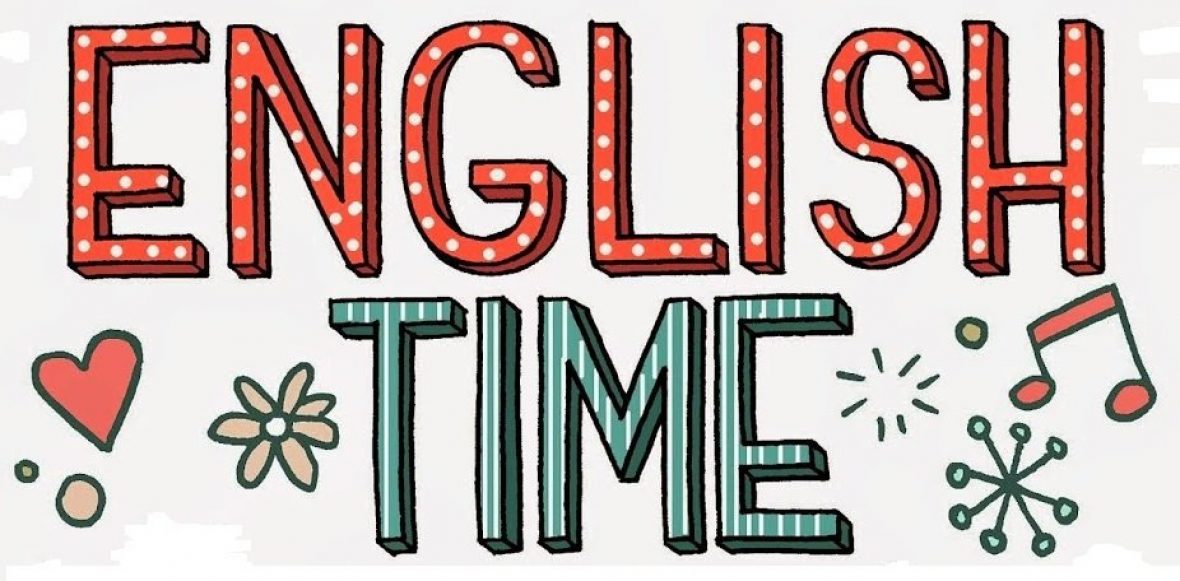 4th Graders
@english4thgrade
The best English students of the school. It was an unforgettable year.  #4thGrade #cursocoronavirus2020
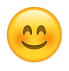 2345 siguiendo               1234 seguidores
Tweets		Tweets y respuestas		Multimedia
Andrés @andresalberto     6d
Mario @marioglobo     4d
Susana @susanapilar     4d
Rosita @rositapolir     7d
Susana @susanaguapa     8d
Juan @juanito     9d
We have fun in the English class.     4thGrade
Best English teacher. We love you!!!      coronavirus
We love singing in English               englishsongslovers
The best online board games.       onlineboardgames
The best online birthday party ever!!!!    coronavirus
Enjoy with phonics.    coronavirus
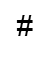 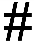 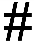 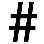 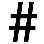 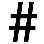